Electricity and magnetism
4/24/2017
Objectives and tasks:
Objectives:
I understand series circuits and how to calculate V, I, and R in each
Tasks:
Finish circuits notes and play with circuits
Work on worksheets
Announcements:
Write up Due TOMORROW
Worksheets due today
Question:
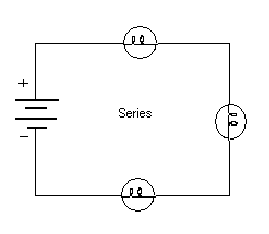 Calculate total resistance, the voltage drop for each lamp and the current in the circuit.  
Battery = 90V
Lamp 1 =5 ohms
Lamp 2 = 2 ohms
Lamp 3 = 4.3 ohms
Current Event
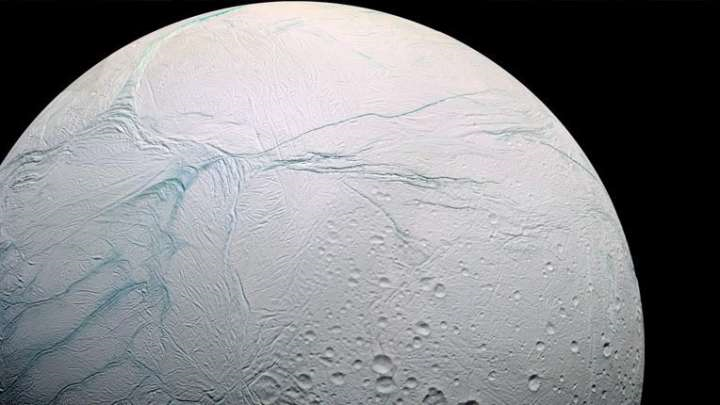 NASA: Enceladus is able to host life